Кружок «Ручная вышивка»
Руководитель: Коровина Наталья Николаевна
На кружке дети учатся вышивать различными видами швов, в том числе простым крестом.
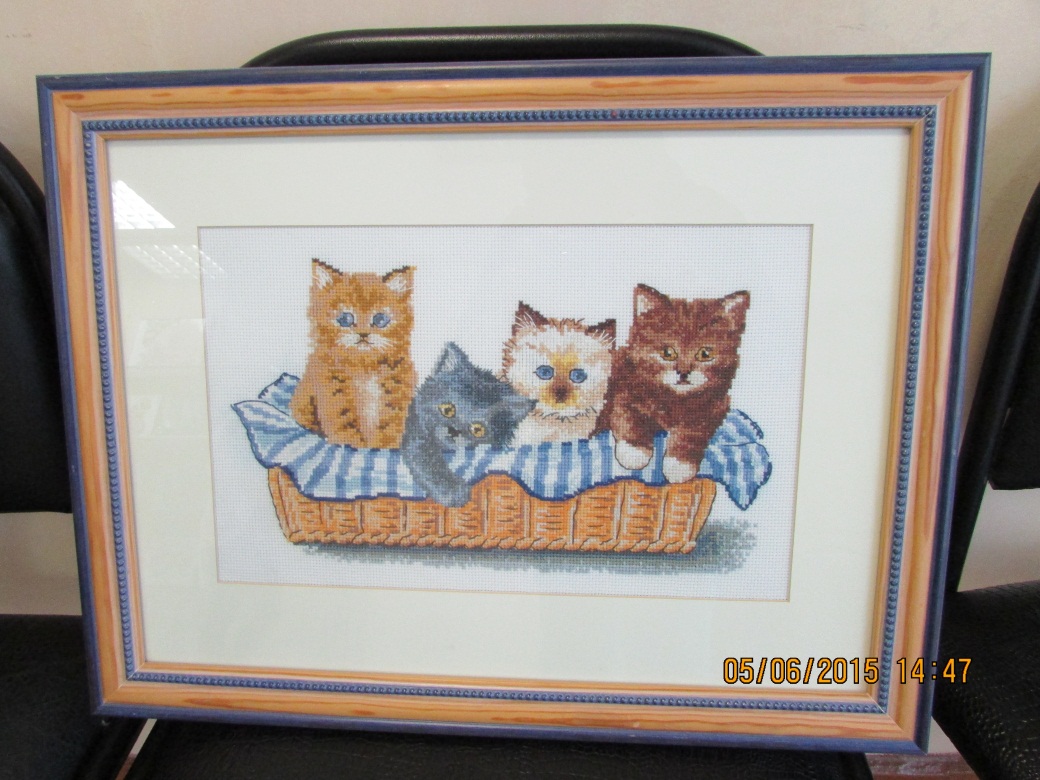 Художественной гладью, анималистической гладью.
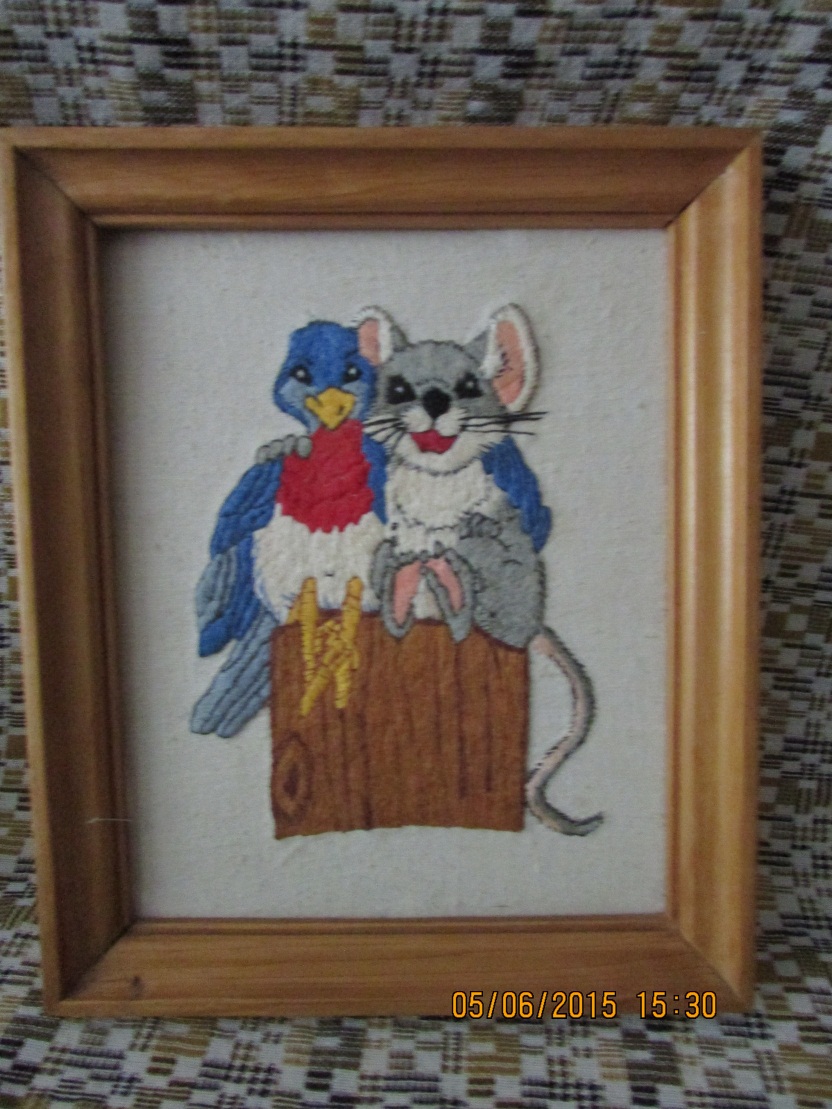 Шелковыми лентами
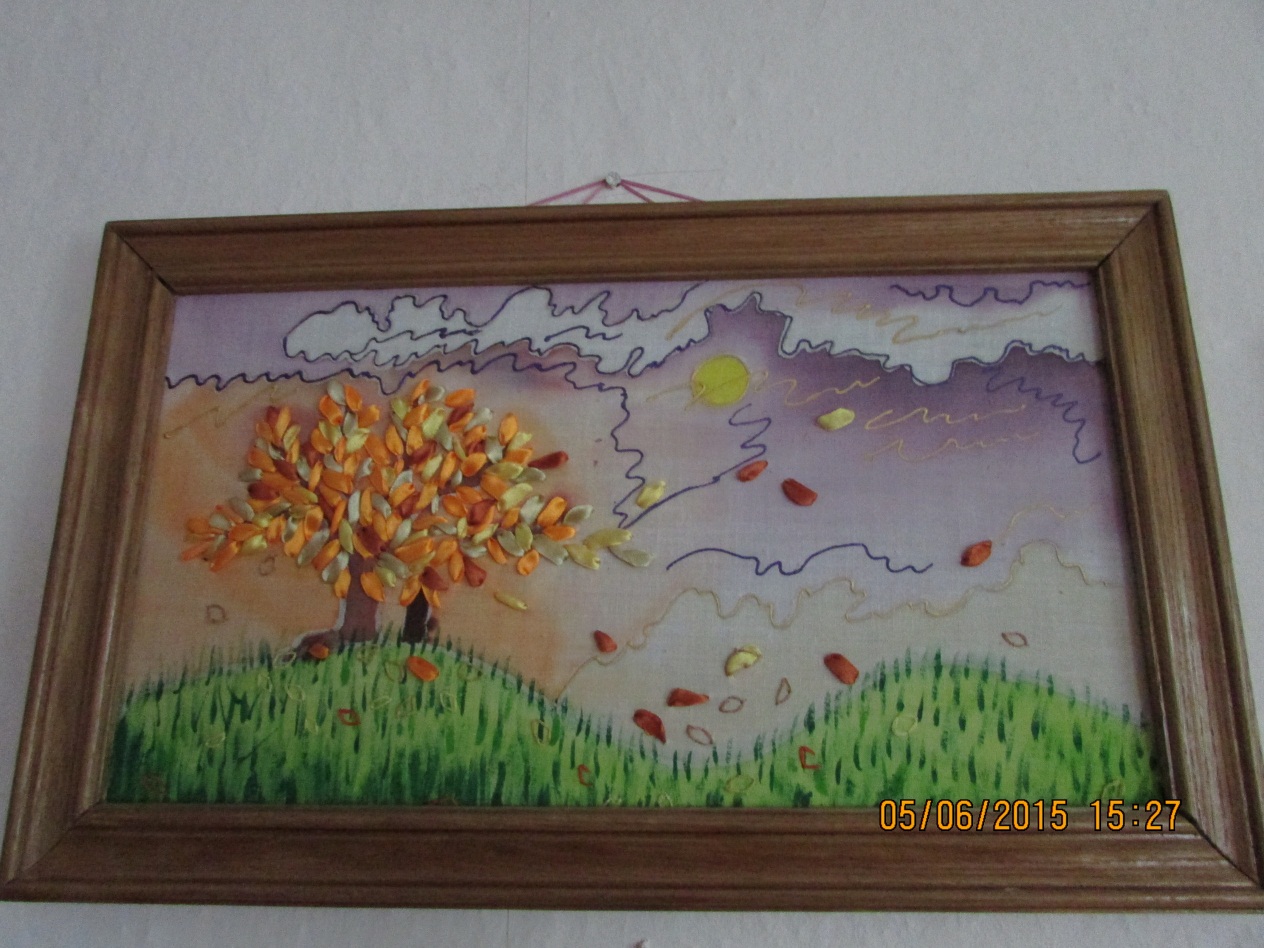 Бисером
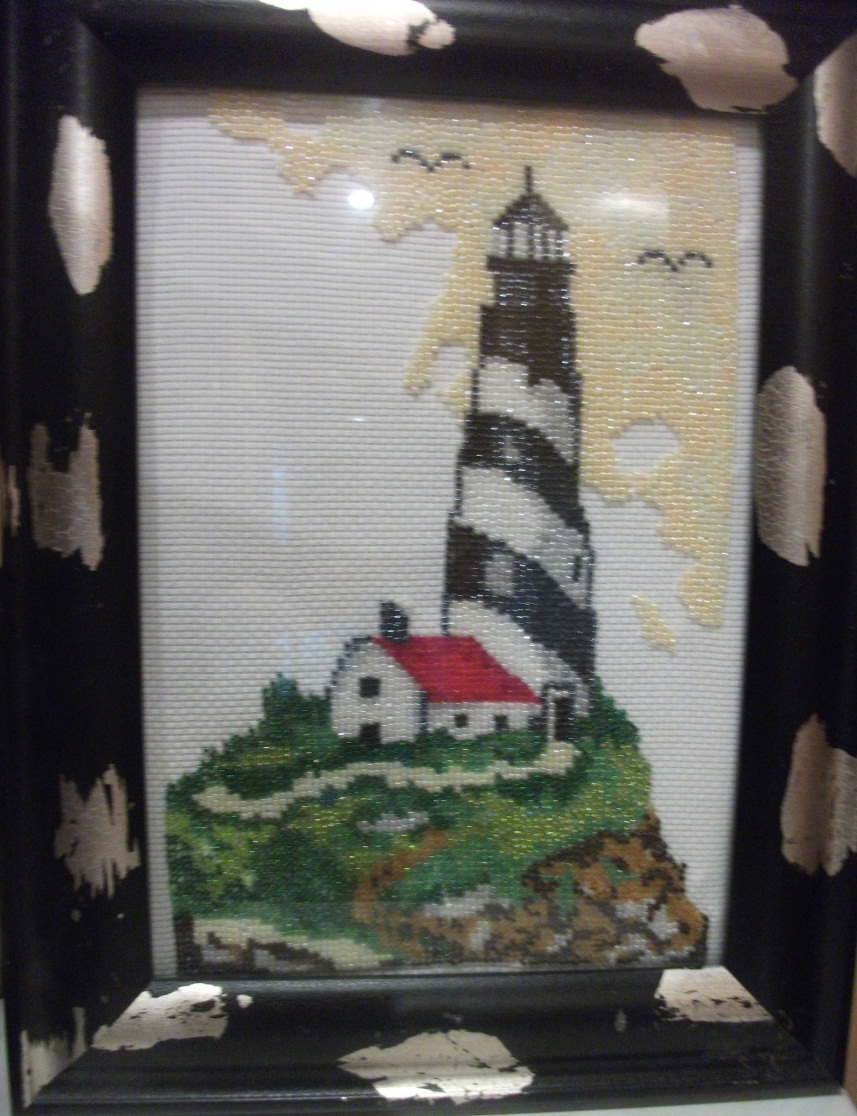 Изготавливать различные сувениры
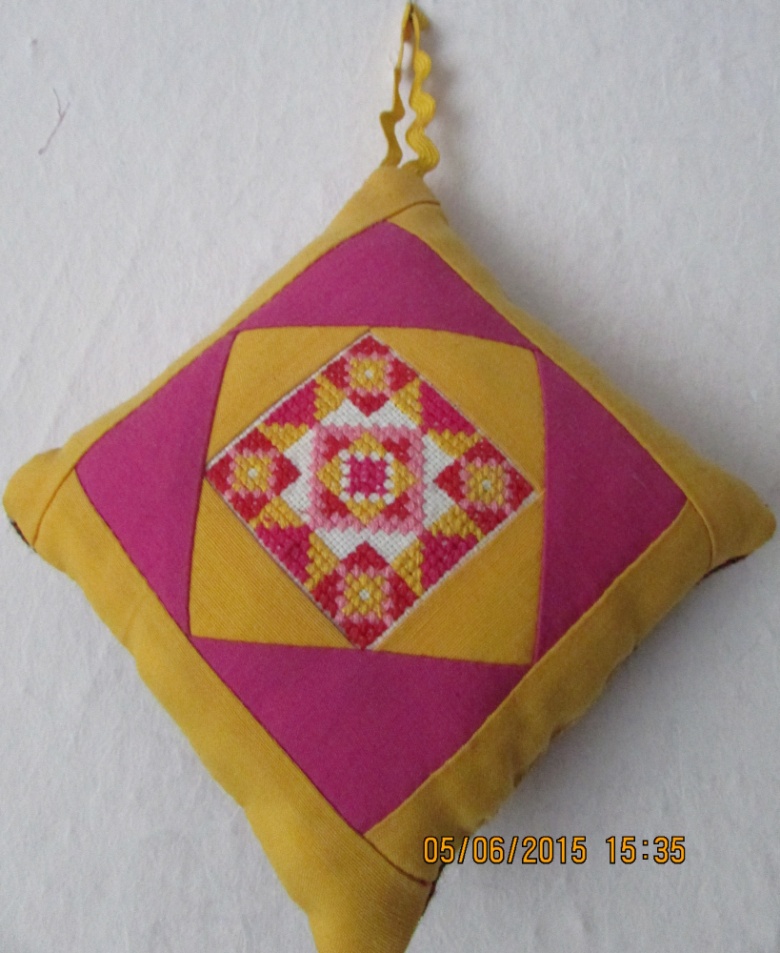 Дети делают  традиционную народную  куклу.
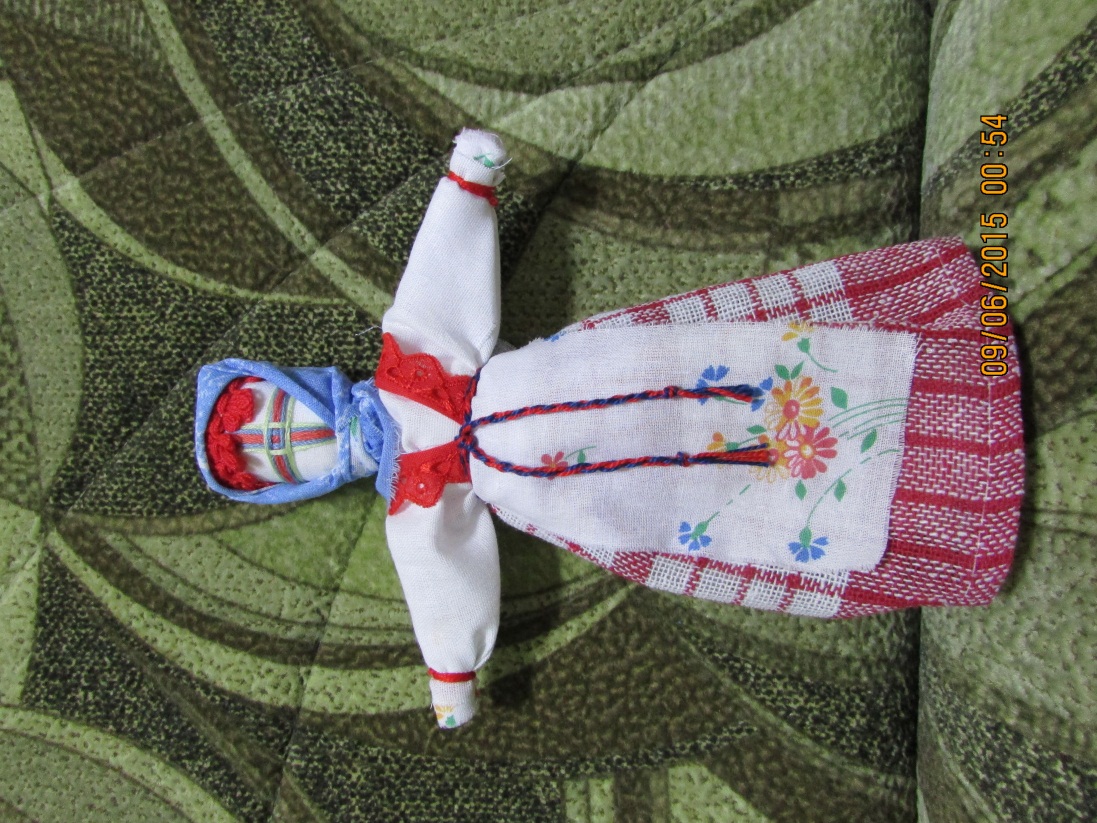